LECTURE 28: Linked Lists
Topics:
Introduction to Data StructuresSingle Linked List
Double Linked List
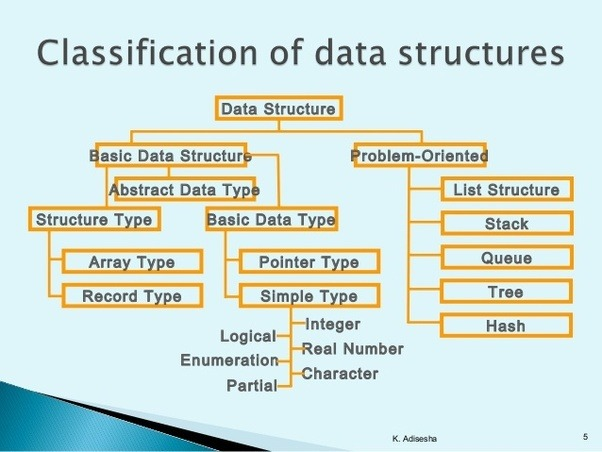 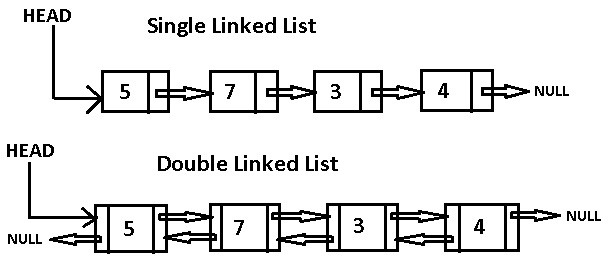 Resources:
GoG: Data Structures in C
LC: Linked Lists in C